Педагог дополнительного образования МБУ ДО ЦТДМ «Созвездия» 
Зорина Елена  Сергеевна
Мастер – класс «Бабочка»
 Простая бабочка для начинающих.
Рекомендуется рукодельницам, которые впервые решили заняться бисероплетением.
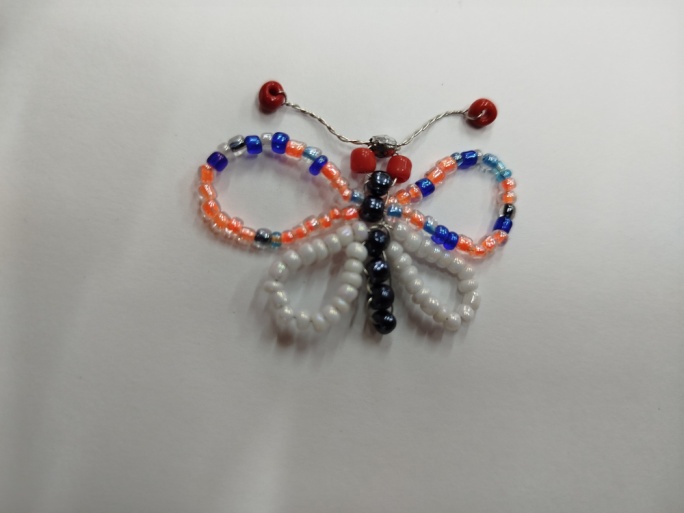 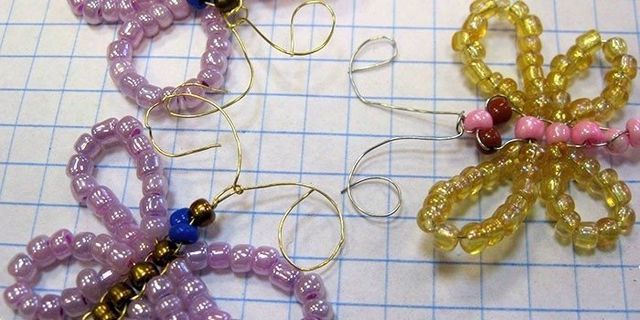 Для работы потребуется:

35 см проволки;
Бисер любого цвета;
Темные бусины для глаз бабочки;
Ножницы
Для тельца и крылышек можно использовать бусины разных цветов.

Начинают работу с нижней части. Бабочка из  бисера выполняется по следующему алгоритму.
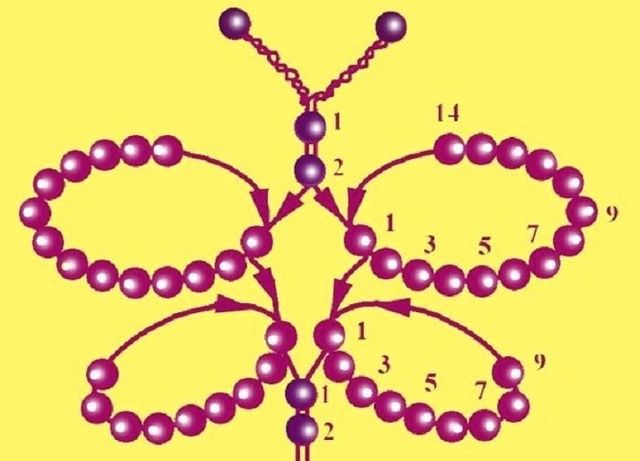 Для изготовления хвостика нанизываем одну бисеринку на проволку, смещают к середине.
Загибают концы основы вверх и соединяют. Затем по очереди надеваем еще 3 бусины, сдвигая вниз.
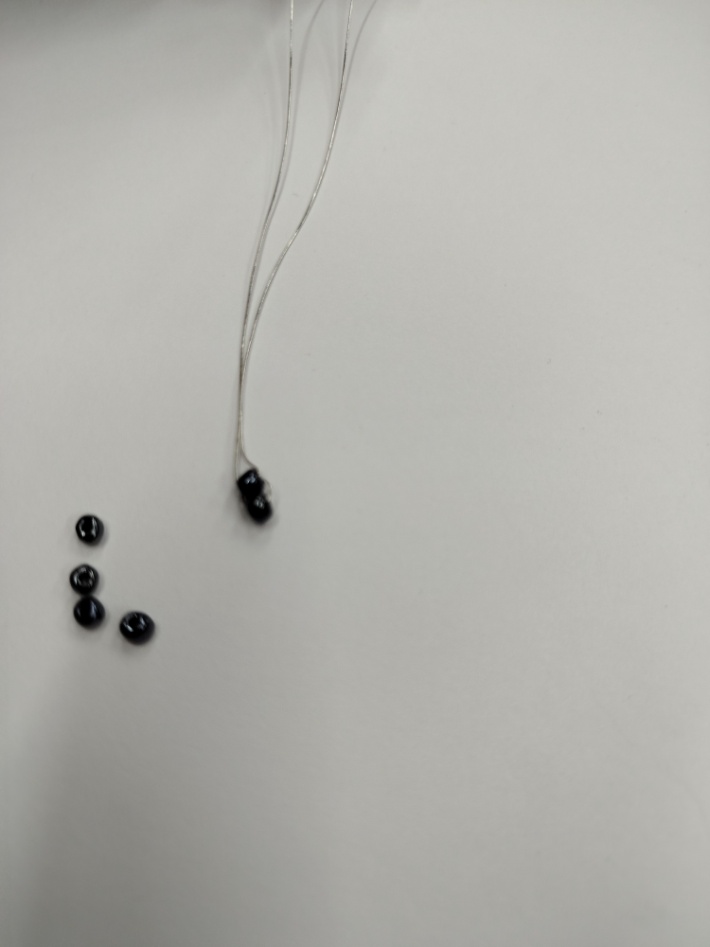 Нижние крылышки. 
На один из свободных сегментов проволоки нанизывают 17 бусин, затем продевают кончик в ближайшую к хвостику бисеринку. Подтягивают крылышко вплотную к нижней части тельца бабочки. Свободный конец проволоки загибают  вверх. Так же делают второе крылышко.
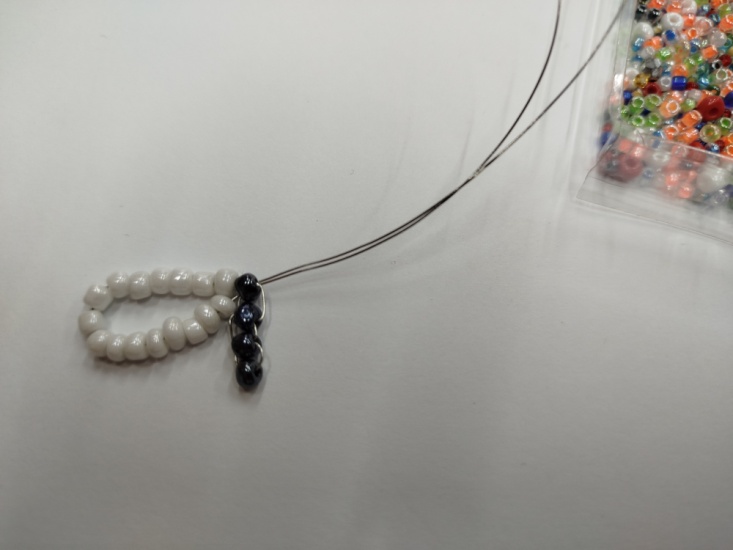 Брюшко.
Края основы соединяются, скрепляются двумя бусинами.
Верхние крылышки  делают так же, как нижние, только из 23 бисерин.
Голова.
Свободные концы проволоки соединяют, одновременно нанизывают две бисерины. Затем их разводят в стороны и украшают темными бусинами для глаз. Снова сдвигают проволоку, надевают последнюю бисерину.
В завершении обрезают лишнюю проволоку, оставив немного на усики бабочки. Свободные концы раздвигают и закручивают в противоположном направлении. Так же на свободные концы можно одеть по бусинке и закрутить, получится другой вариант усиков.
Получается такая чудесная бабочка